Fig. 3. Self-reported premorbid symptoms following a pediatric mild traumatic brain injury based on time the ratings ...
Arch Clin Neuropsychol, Volume 29, Issue 2, March 2014, Pages 186–193, https://doi.org/10.1093/arclin/act083
The content of this slide may be subject to copyright: please see the slide notes for details.
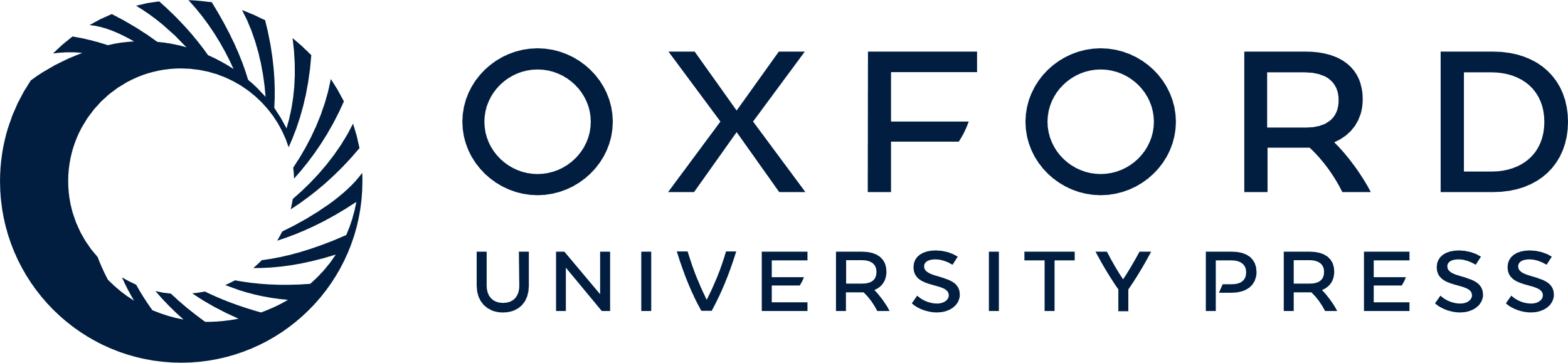 [Speaker Notes: Fig. 3. Self-reported premorbid symptoms following a pediatric mild traumatic brain injury based on time the ratings are obtained. Error bars represent 95% confidence intervals. Asterisk indicates p < .05, ns = not significant.


Unless provided in the caption above, the following copyright applies to the content of this slide: © The Author 2013. Published by Oxford University Press. All rights reserved. For permissions, please e-mail: journals.permissions@oup.com.]